Lección 22
Fe y transformación
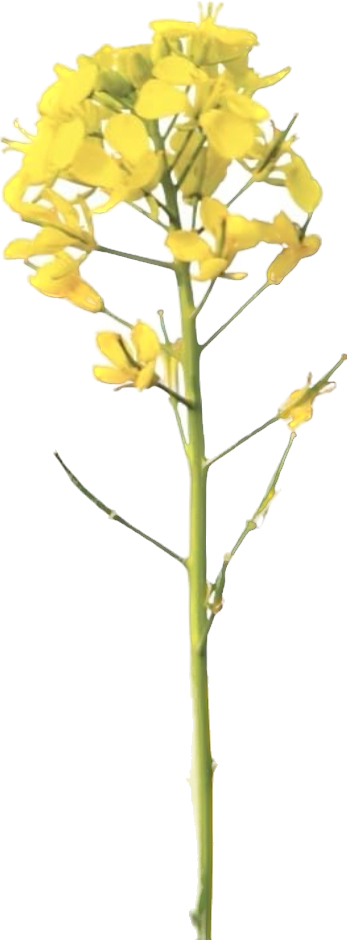 Romanos 12.3-8
«Tenemos, pues, diferentes dones, según la gracia que nos es dada».

Romanos 12.6a
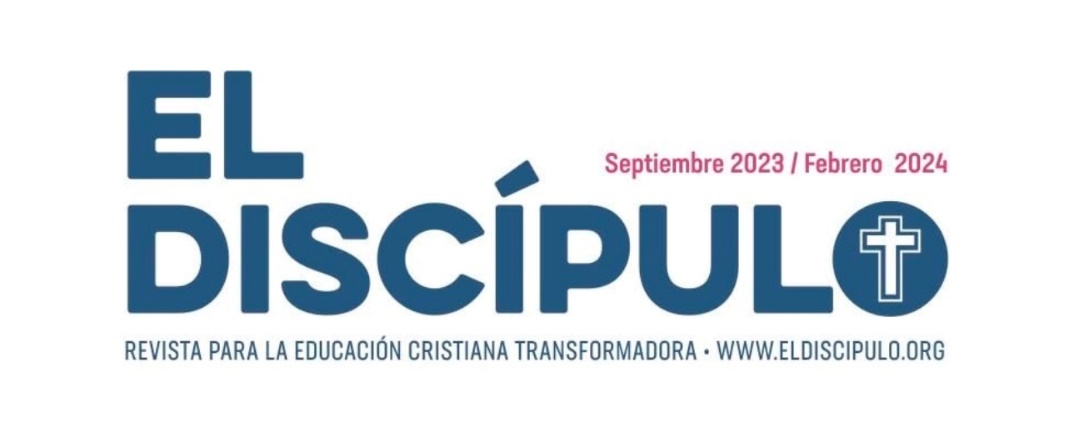 Año 31/Vol. 2
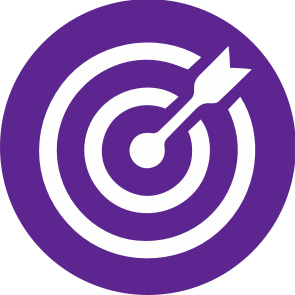 OBJETIVOS
Evaluar una vida de fe versus a la conformidad con el mundo.
Valorar los dones que da Dios y que invitan a la transformación.
Identificar un don espiritual y considerar una expresión tangible del uso de ese don al servicio de Dios.
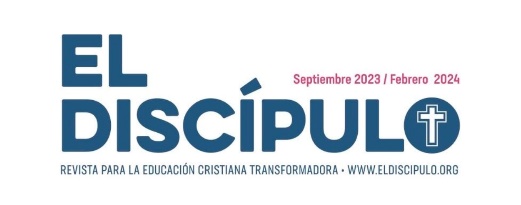 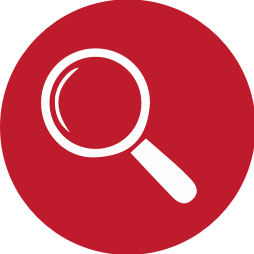 VOCABULARIO
Dones: En los escritos del Nuevo Testamento se utiliza la palabra «don» para referirse a habilidades de todo tipo que se consideran provenientes de Dios. La expresión o su referencia aparece en catálogos diferentes, mencionados en diferentes lugares de las epístolas paulinas (1 Co 12.1-11; 28-30; 13.1-2, 8; 14.26; Ro 12.6-8; Ef 4.11-12). A partir de la lectura de la Biblia, no es posible ver los dones, sino como regalos dados por Dios para ponerlos al servicio de la iglesia.
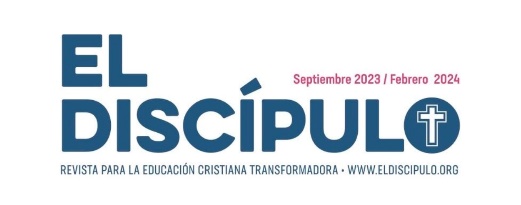 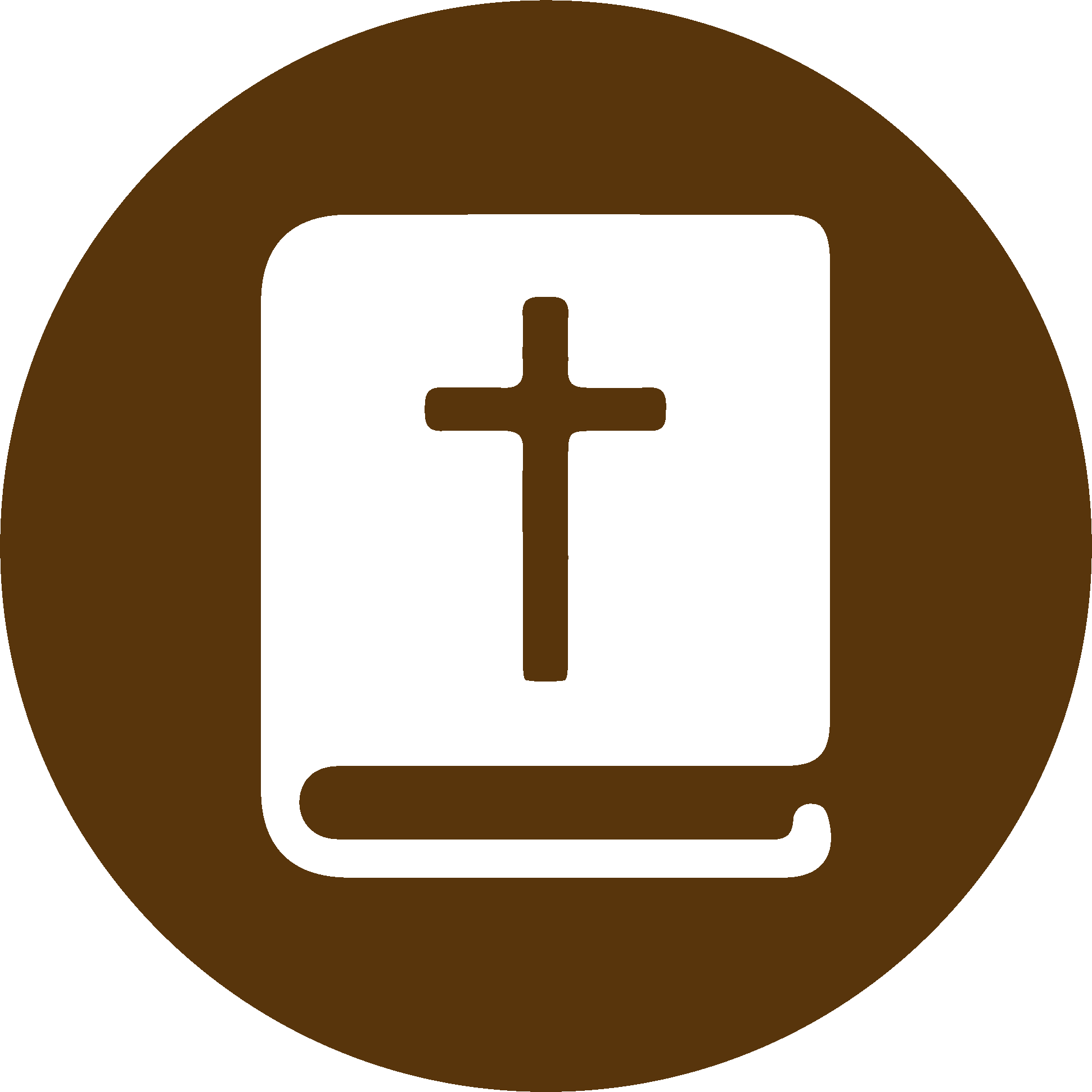 TEXTO BÍBLICO: Romanos 12.3-4
VP

3 Por el encargo que Dios en su bondad me ha dado, digo a todos ustedes que ninguno piense de sí mismo más de lo que debe pensar. Antes bien, cada uno piense de sí  con moderación, según los dones que Dios le haya dado junto con la fe.

4 Porque así como en un solo cuerpo tenemos muchos miembros, y no todos los miembros sirven para lo mismo,
RVR

3 Digo, pues, por la gracia que me es dada, a cada cual que está entre vosotros, que no tenga más alto concepto de sí que el que debe tener, sino que piense de sí con cordura, conforme a la medida de fe que Dios repartió a cada uno.

4 De la manera que en un cuerpo tenemos muchos miembros, pero
no todos los miembros tienen la misma función,
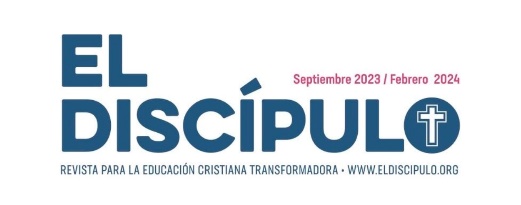 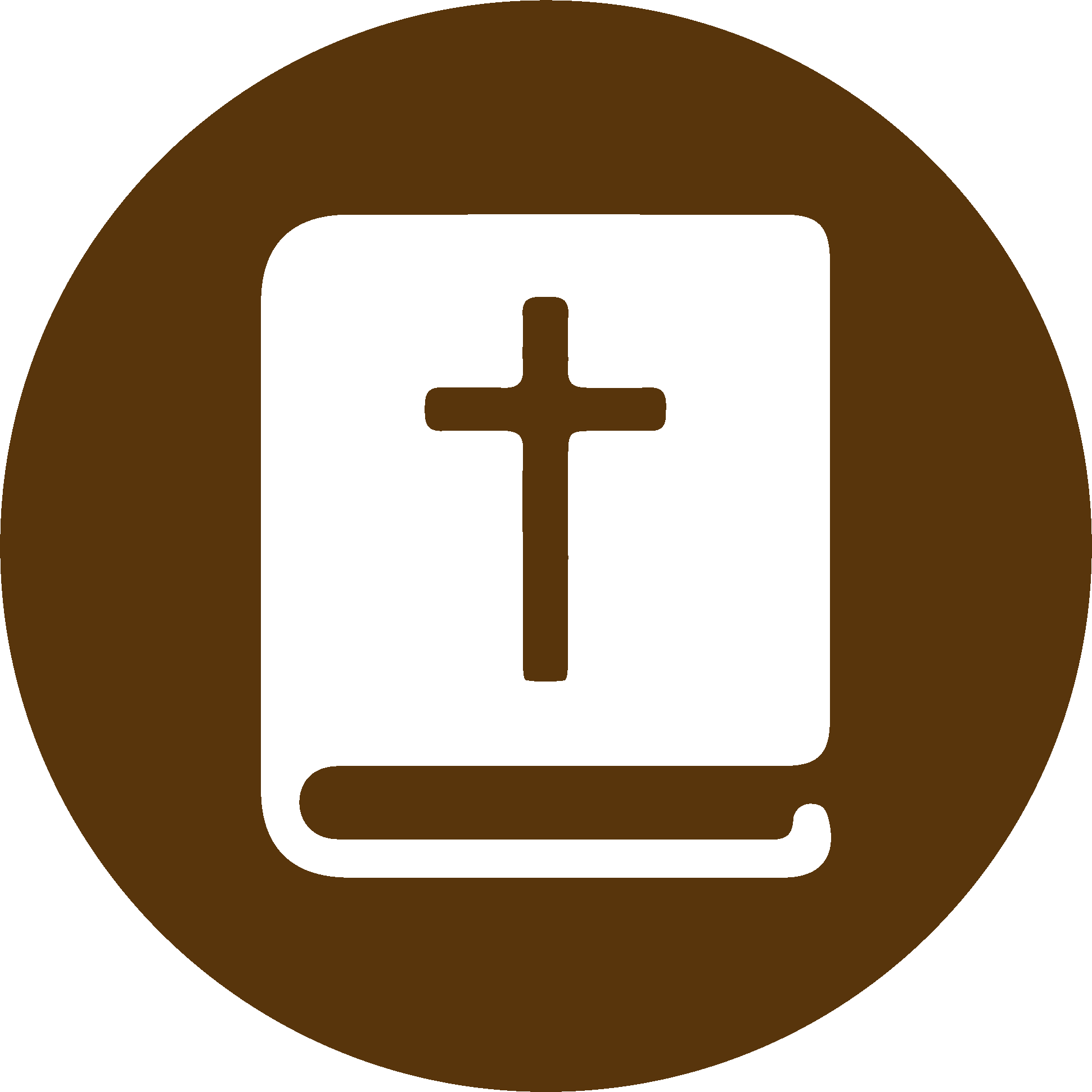 TEXTO BÍBLICO: Romanos 12.5-6
RVR

5 así nosotros, siendo muchos, somos un cuerpo en Cristo, y todos miembros los unos de los otros.

6 Tenemos, pues, diferentes dones, según la gracia que nos es dada: el que tiene el don de profecía, úselo conforme a la medida de la fe;
VP

5 así también nosotros, aunque somos muchos, formamos un solo cuerpo en Cristo y estamos unidos unos a otros como miembros de un mismo cuerpo.

6 Dios nos ha dado diferentes dones, según lo que él quiso dar a cada uno. Por lo tanto, si Dios nos ha dado el don de profecía, hablemos según la fe que tenemos;
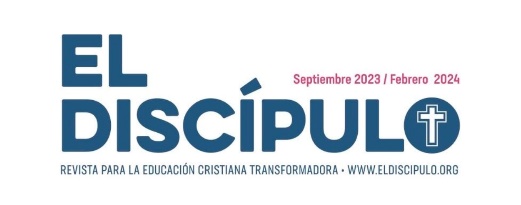 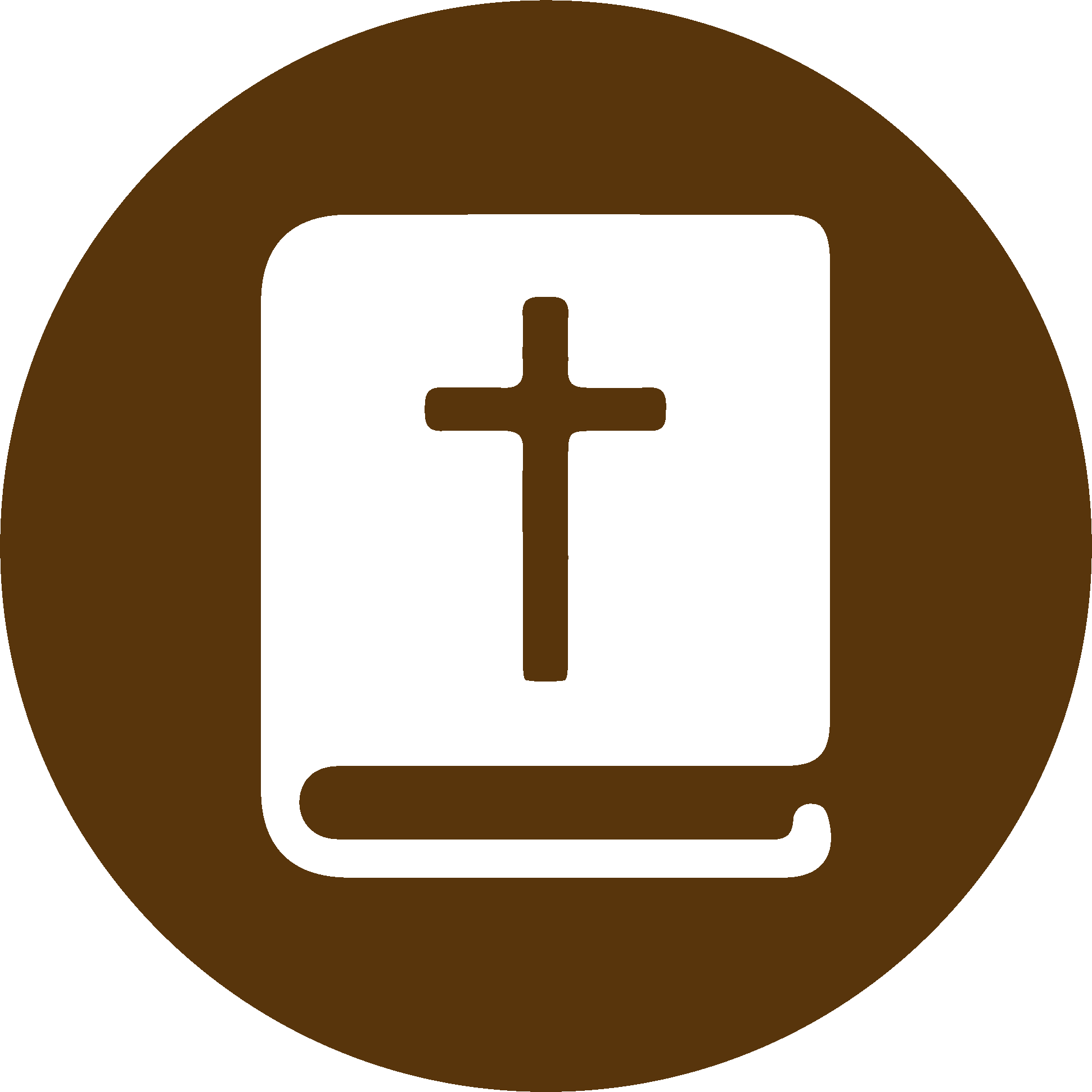 TEXTO BÍBLICO: Romanos 12.7-8
VP

7 si nos ha dado el don de servir a otros, sirvámoslos bien. El que haya recibido el don de enseñar, que se dedique a la enseñanza;

8 el que haya recibido el don de animar a otros, que se dedique a animarlos. El que da, hágalo con sencillez; el que ocupa un puesto de responsabilidad, desempeñe su cargo con todo cuidado; el que ayuda a los necesitados, hágalo con alegría.
RVR

7 el de servicio, en servir; el que
enseña, en la enseñanza;

8 el que exhorta, en la exhortación; el que reparte, con generosidad; el que preside, con solicitud; el que hace misericordia, con alegría.R
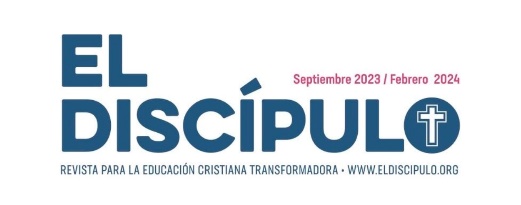 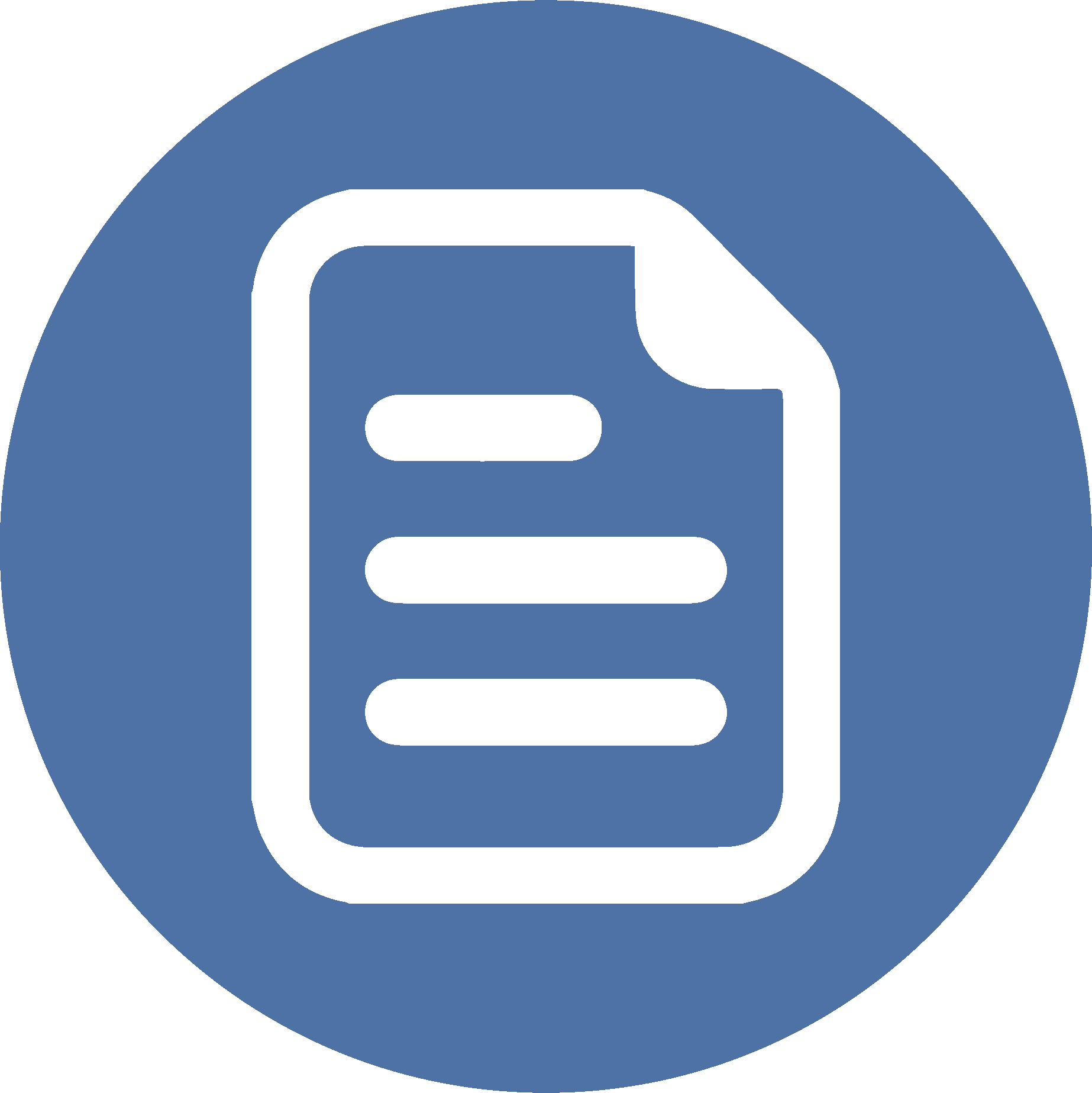 RESUMEN
Los escritos del Nuevo Testamento indican que Dios ha dotado a las personas de habilidades diferentes que deben poner al servicio de otros, precisamente en su diferencia. Lamentablemente, una mala comprensión de los documentos bíblicos ha llevado a invisibilizar el hecho de que las listas de dones que se presentan en la Biblia son diferentes y no exhaustivas.

 Tomar en consideración estas características posibilitaría revalorizar las diferencias y la ejecución de un servicio diferenciado. La discusión de la vigencia o cesación de los dones se vuelve vacía bajo esta manera de comprender el asunto.
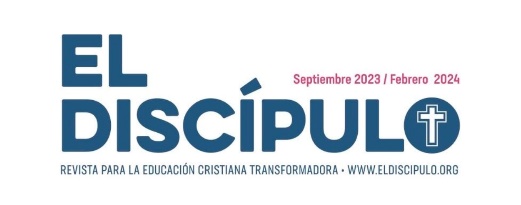 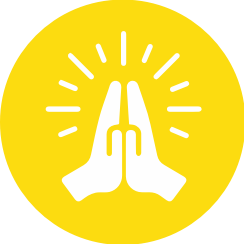 ORACIÓN
Dios de toda gracia, no se acaba tu generosidad para nosotros. Qué gran bendición concedes a tu iglesia al dotarnos de tan diversos dones. Abre nuestros ojos para notar tu mano en esas habilidades que nos das. Y ponnos en ocasión de servirte, y a nuestro prójimo, con los dones que por gracia nos otorgas. Lo rogamos en el nombre de Cristo el Señor, amén.
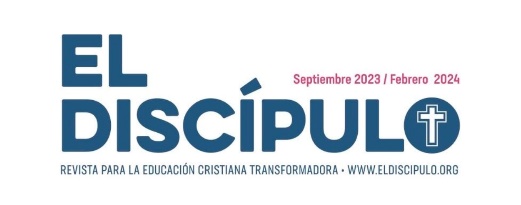